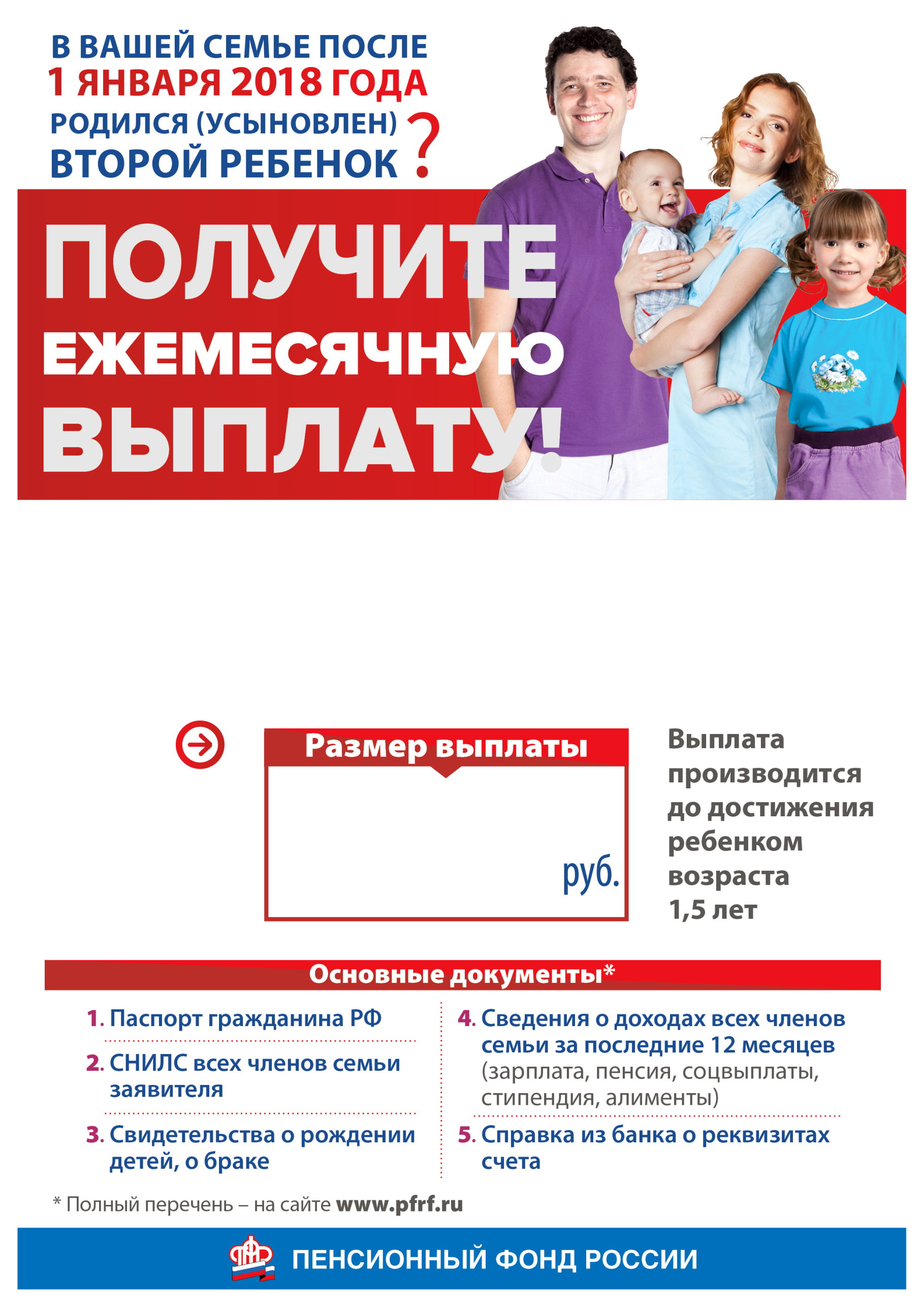 Если ежемесячный доход  за 12 месяцев на каждого члена вашей семьи (дети и их родители) за пол года до обращения за выплатой был меньше 49988 рублей,
Вы имеете право на ежемесячную выплату
из средств материнского капитала.
Выплата производится до достижения ребенком возраста
3 лет
24422
Камчатский
край
Сведения о доходах всех членов
семьи (зарплата, пенсия,
соцвыплаты, стипендия, алименты)
PFR.GOV.RU